Наш любимый
Новосибирск
Делали ученицы МАОУ гимназии № 12 Ежова Мария и Лисенкова Алёна
Памятники
В 53-ю годовщину Великой Октябрьской социалистической революции и 100-летнюю годовщину ко дню рождения  Ленина, в Новосибирске открыт памятник  Ленину на площади его имени.
Ленин
Сквер Героев Революции
Мемориальный сквер Павших в годы Гражданской войны признан памятником истории регионального уровня . Сквер обнесен металлической оградой на каменном основании с каменными столбами.
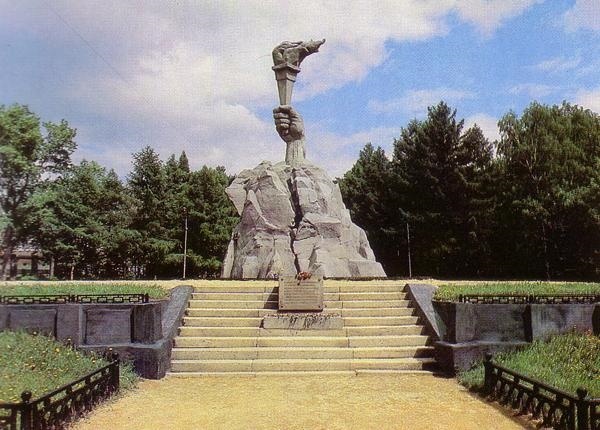 Храм Александра Невского
Храм во имя св. Александра Невского в Новосибирске.  К концу 1898 г. Кладка кирпичных стен церкви была закончена. В ней было три престола: главный придел во имя Святого Благоверного Великого князя Александра Невского и два боковых — Святителя и Чудотворца Николая и Святого великомученика Георгия.
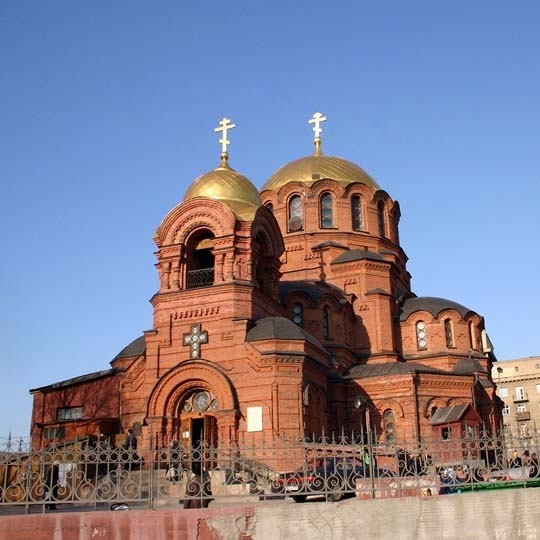 Новосибирский Театр Оперы и Балета
Энтузиазм и желание новосибирцев видеть свой город центром науки и культуры нашли яркое воплощение в строительстве «большого театра Сибири», идея сооружения которого возникла ещё в 1925 г.
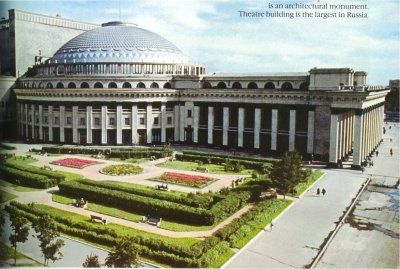 Дворец культуры им. Горького
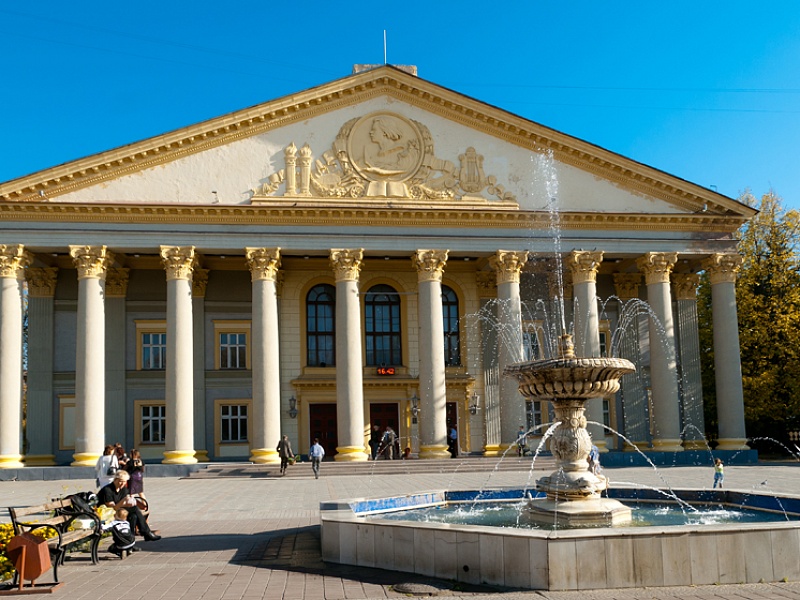 Дворец культуры имени Горького. Крупнейший ДК своего времени в Новосибирске. Построен к 1957 году.
Спасибо
За внимание